Keuzevrijheid: rechten & verschillen
Keuzevrijheid: rechten & verschillen
Keuzevrijheid: rechten & verschillen
In Nederland mogen veel kinderen en jongeren eigen keuzes maken. Bijvoorbeeld over welke kleding ze willen dragen, van wie ze houden, wat en waar ze gaan studeren, waar ze in geloven. Maar dit geldt niet voor iedereen. Iedereen heeft verschillende normen en waarden, regels en gewoontes. Ook jij en je klasgenoten – en jullie families – verschillen daarin.

Wat is logisch en normaal, wat is anders dan je kent maar wel oké en wat is schadelijk en mag niet volgens de Nederlandse wet?
Les 2: Hoe zit het met de keuzevrijheid van jou en je klasgenoten? 

Regels: wat is logisch en normaal, en wat is echt niet goed voor iemand.
Les 1: Wat is (keuze)vrijheid? Mensenrechten, (sub)culturen en verschillende normen & waarden
Wat is het doel van deze lessen?
Wat is het doel van deze lessen?
Wat is het doel van deze lessen?
Je hebt kennis over mensenrechten en keuzevrijheid. Je bent je bewust dat jij bepaalde rechten hebt binnen Nederland. En ook dat er verschillende (sub)culturen zijn met andere normen, waarden en gewoontes.

Je bent je (meer) bewust over de keuzevrijheid binnen jouw leven. Ook ben je je (meer) bewust over wat jij belangrijk vindt en wat jouw familie belangrijk vindt (en of dit verschilt en misschien soms ook botst met elkaar)

Je bent je (meer) bewust en hebt begrip voor de verschillen hierin tussen leerlingen (en hun families)

Je bent je (meer) bewust dat er ook mensen zijn in Nederland die teveel in hun vrijheid worden beperkt door hun familie en omgeving.
Les 1: Wat is (keuze)vrijheid? Mensenrechten, (sub)culturen en verschillende normen & waarden
PS. Werken jullie met het werkboekje? Als er in de powerpoint een # met een nummer staat, kan je in het je werkboekje iets meelezen of een opdrachtje doen.
Quiz
Quiz
Quiz
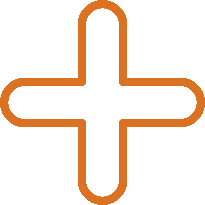 Welk groepje heeft straks het beste opgelet?
Brainstorm: eigen keuze, wat houdt dat eigenlijk in?
Brainstorm: eigen keuze, wat houdt dat eigenlijk in?
Brainstorm: eigen keuze, wat houdt dat eigenlijk in?
Wat betekent het recht op ‘eigen keuze’ binnen Nederland (volgens de wet)? Wat mag jij als persoon doen en zeggen?
#1
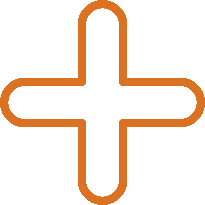 Wat is keuzevrijheid? Mag ik dan lekker alles doen wat ik zelf wil?
Wat is keuzevrijheid? Mag ik dan lekker alles doen wat ik zelf wil?
Wat is keuzevrijheid? Mag ik dan lekker alles doen wat ik zelf wil?
#2
Met vrijheid wordt bedoeld dat niemand je tegenhoudt om iets te doen of zeggen wat je wilt. Je bent vrij om keuzes te maken over je eigen leven en lichaam. Je mag vrienden en partners kiezen, je mag zelf bepalen of je kinderen wilt krijgen, je mag uitkomen voor je seksuele oriëntatie.

Dit betekent niet dat je alles moet kunnen doen of zeggen, vrijheid mag namelijk worden beperkt, maar alleen als dat echt nodig is voor de veiligheid. Zo mag je bijvoorbeeld geen misdrijven plegen, geen dingen stelen, door rood rijden, of anderen lichamelijk of met woorden pijn doen. 

Ken jij nog andere voorbeelden?
Lees je mee?
De Grondwet
De Grondwet
In Nederland vinden we vrijheid heel belangrijk. Zo belangrijk dat er in de Grondwet is opgeschreven dat iedereen recht heeft op vrijheid. 

In de Grondwet staan ook nog een aantal andere vrijheden, bijvoorbeeld: de vrijheid van meningsuiting, de vrijheid van godsdienst en de vrijheid van kunst en wetenschappen. 

Die vrijheden zijn ook voor kinderen en jongeren heel belangrijk, daarom staan ze niet alleen in de Grondwet, maar ook in het Kinderrechtenverdrag.
Theorie: Vrijheid en mensenrechten
Theorie: Vrijheid en mensenrechten
Theorie: Vrijheid en mensenrechten
Quiz
(VIDEO HIER)
[Speaker Notes: Bron filmpje: https://www.youtube.com/watch?v=njJ5Xjp9f1I&ab_channel=Krachtbronnen]
Ieder heeft recht op veilig opgroeien, zonder geweld en dwang.
Ieder heeft recht op veilig opgroeien, zonder geweld en dwang.
Ieder heeft recht op veilig opgroeien, zonder geweld en dwang.
Niet enkel in Nederland, maar ook wereld breed zijn er afspraken over mensenrechten vastgelegd in de Universele Verklaring van de Rechten van de Mens.
#3
Welke drie regels vind jij het meest belangrijk?
De Universele Verklaring van de Rechten van de Mens in het kort:
De Universele Verklaring van de Rechten van de Mens in het kort:
De Universele Verklaring van de Rechten van de Mens in het kort:
16. Je mag trouwen met wie je wilt en een gezin stichten.
17. Je hebt recht op bezit en dat mag niemand zomaar van je afnemen.
18. Je mag je eigen godsdienst of overtuiging kiezen en daarnaar leven.
19. Je mag uitkomen voor je meningen je mag overal informatie vandaan halen.
20. Je mag een vereniging oprichten en niemand mag je dwingen ergens lid van te worden.
21. Iedereen mag meedoen aan verkiezingen en zich verkiesbaar stellen.
22. Je hebt recht op maatschappelijke zekerheid.
23. Je hebt recht op werk naar keuze, met een eerlijk loon. Vakbonden zijn vrij.
24. Je hebt recht op rust, vrije tijd en betaalde vakantie.
25. Je hebt recht op voldoende inkomen, zo nodig moet de staat voor je zorgen.
26. Je hebt recht op onderwijs.
27. Je hebt recht om te genieten van kunst en cultuur. Cultuur moet worden beschermd.
28. Alle regeringen moeten ervoor zorgen dat de mensenrechten worden nageleefd.
29. De wetten en de democratie moeten de mensenrechten beschermen.
30. Niets van het bovenstaande mag misbruikt worden om de mensenrechten teniet te doen.
1. Iedereen wordt vrij en met gelijke rechten geboren.
2. De mensenrechten gelden voor wie je bent, waar je bent.
3. Je hebt recht op leven, vrijheid en veiligheid.
4. Slavernij is verboden.
5. Martelenis verboden.
6. Je hebt het recht op erkenning voor de wet.
7. De wet is voor iedereen gelijk.
8. Als je onrecht is aangedaan, moet je rechtsbescherming krijgen.
9. Je mag niet zomaar worden opgesloten, of het land uitgezet.
10. Je hebt recht op een eerlijke en openbare rechtszaak met een onafhankelijke rechter.
11. Je bent onschuldig tot het tegendeel is bewezen.
12. Je hebt recht op privacy en op bescherming van je goede naam.
13. Je mag je vrij verplaatsen in je eigen land. Je mag ieder land (ook je eigen) verlaten.
14. Als je mensenrechten bedreigd worden, mag je in een ander land asiel
15. Je hebt recht op een nationaliteit.
Welke drie regels vind jij het meest belangrijk? 
[Bron & meer weten? Universele Verklaring van de Rechten van de Mens - UVRM - Amnesty
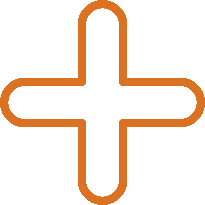 Opdracht: Mindmap
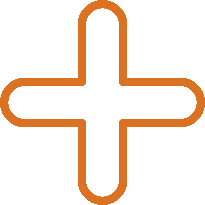 Opdracht: maak of zoek een bijpassende foto
Als je geen eigen keuze hebt
Als je geen eigen keuze hebt
Als je geen eigen keuze hebt
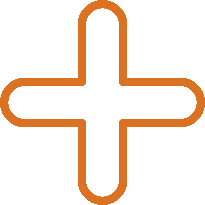 Zouden deze mensenrechten voor iedereen in Nederland gelden? Of zijn er misschien ook jongeren voor wie dit niet vanzelfsprekend is?
(Sub)culturen in Nederland: verschillende normen, waarden & gewoontes
(Sub)culturen in Nederland: verschillende normen, waarden & gewoontes
In Nederland hebben we veel verschillende soorten mensen, gezinnen, families en gemeenschappen. Ieder persoon, maar ook ieder gezin, familie of gemeenschap heeft andere normen en waarden, gewoontes en regels.
Weer even scherp: wat zijn normen & waarden ook alweer?
Weer even scherp: wat zijn normen & waarden ook alweer?
Weer even scherp: wat zijn normen & waarden ook alweer?
Quiz
(VIDEO HIER)
[Speaker Notes: https://www.youtube.com/watch?v=FgTpnBD4gKs&ab_channel=Mr.T%27sHistory]
Een korte oefening: normen en waarden
#4
Wat zijn de normen en wat zijn de waarden? En welke norm en welke waarde horen bij elkaar?
Normen en waarden: een korte oefening
Normen en waarden: een korte oefening
Normen en waarden: een korte oefening
• Wat zijn de normen en wat zijn de waarden? Sorteer de cijfers.

• Welke norm en welke waarde horen bij elkaar? Koppel de cijfers.
1. Trouw, Respect voor de ander
2. Wanneer je ziet dat iemand geld laat vallen, zeg je dat tegen die persoon
3. Als iemand geld opneemt bij de pinautomaat, houd je afstand 
4. Eerlijkheid 
5. Respect voor privacy 
6. Als je een verkering hebt, ga je niet met een ander zoenen
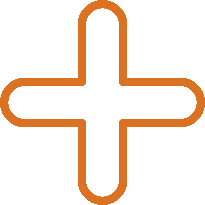 Spel: Welke norm(regel) vind jij belangrijker?
Verschillende normen en waarden
Verschillende normen en waarden
Verschillende normen en waarden
Ieder persoon, maar ook ieder gezin en  familie heeft dus andere normen en waarden, andere gewoontes en andere regels. De verschillen hiertussen komen vaak door:

opvoeding en gebeurtenissen, wat wordt doorgegeven door generaties (bijv. opa & oma)

religie/geloof en cultuur
(Sub)culturen in Nederland
(Sub)culturen in Nederland
(Sub)culturen in Nederland
Quiz
(VIDEO HIER)
[Speaker Notes: Filmpje: Wat is cultuur? | Huh?! - YouTube]
(Sub)culturen in Nederland
(Sub)culturen in Nederland
(Sub)culturen in Nederland
Quiz
(VIDEO HIER)
[Speaker Notes: Filmpje: Culturen - YouTube]
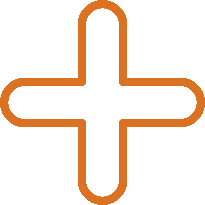 Dominante cultuur en subculturen
Dominante cultuur en subculturen
Dominante cultuur en subculturen
Subcultuur
Binnen een dominante cultuur vind je meerdere subculturen. Dit zijn kleinere groepen mensen die veel dingen gemeen hebben met de dominante cultuur, maar ook op een aantal punten verschillen.
Dominante cultuur
De dominante cultuur is de overheersende cultuur van een land. Het is de cultuur die gevolgd wordt door de grootste groep mensen en dus het breedst gedragen is op dat moment.
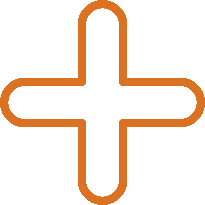 Individualistische VS collectivistische cultuur. Wat is het en wat is het verschil?
Individualistische VS collectivistische cultuur. Wat is het en wat is het verschil?
Individualistische VS collectivistische cultuur. Wat is het en wat is het verschil?
Een individualistische cultuur 
Een cultuur is individualistisch wanneer de belangen van het individu (jij als losstaand persoon) belangrijker zijn dan die van de groep.
Een collectivistische cultuur 
Een cultuur is collectivistisch wanneer het groepsbelang (de groep) belangrijker is dan het individuele
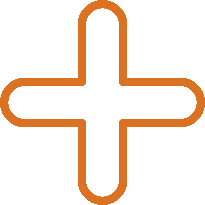 Opdracht: bij welke subculturen hoor jij?
#5
Brainstorm: eigen keuze, wat houdt dat eigenlijk in?
(Sub)culturen in Nederland: verschillende normen en waarden & regels en gewoontes
(Sub)culturen in Nederland: verschillende normen en waarden & regels en gewoontes
Iedereen om ons heen hoort dus bij verschillende families en subculturen, die weer verschillende normen en waarden, regels en gewoontes, hebben. In de algemene Nederlandse cultuur wordt de vrijheid van keuze door het individu heel belangrijk gevonden. Maar sommige families en subculturen binnen Nederland vinden het belangrijk om juist gezamenlijk als groep keuzes te maken. Het ene is niet beter dan het ander. In alle soorten (sub)culturen zit iets moois.

Een voorbeeld: Sommige jongeren vinden dat ze zelf moeten kunnen uitkiezen met wie ze verkering hebben en dat andere daar niks mee te maken hebben. Dit is oké. Sommige jongeren vinden het juist fijn als hun familie, hun ouders, goedkeuren met wie ze verkering hebben. Dat is ook oké. Het enige wat belangrijk is, is dat iemand niet gedwongen wordt. Wanneer bijvoorbeeld ouders of familie hun oudere kind dwingen om verkering met iemand te hebben, terwijl de jongere dat zelf helemaal niet wil, dan is dat niet goed. Dat mag niet volgens de wet. 

Het is dus belangrijk om aan de ene kant te accepteren en begrijpen dat iedereen weer andere normen en waarden, regels en gewoontes, heeft. En aan de andere kant, heeft ook ieder persoon bepaalde rechten en moet diegene beschermt worden als er iets gebeurt wat niet mag.
#6
Lees je mee?
Het verhaal van Lucas of Jamila
Lucas (20): 'Mijn ouders schrokken zich kapot toen ik vertelde dat ik homoseksuele gevoelens heb'
Jamila (22): 'Mijn ouders deden er alles aan om te voorkomen dat ik van het juiste pad zou afwijken'
Blik op het verhaal van Lucas of Jamila
Blik op het verhaal van Lucas of Jamila
#7
Wat gebeurt er in het verhaal?
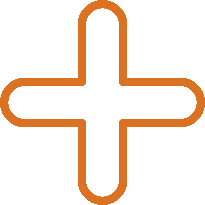 Debat
Debat
Er worden ons regels / beperkingen opgelegd door de overheid, door school en door onze ouders. Je mag lang niet alles doen. Wanneer spreken we nou echt van vrijheidsbeperking (beperkt in de vrijheid)?
Debat – Stelling 1
Het is normaal dat ouders meebeslissen wat voor studie hun kind gaat doen.
Debat – Stelling 2
Als je kleding draagt die volgens jouw ouders niet oké is, mogen zij dat verbieden.
Debat – Stelling 3
Ouders moeten de partner van hun kind goedkeuren voordat hun kind met diegene gaat trouwen of samenwonen.
Debat – Stelling 4
Als kind hoor je te geloven wat jouw familie gelooft.
Quiz
Quiz
Quiz
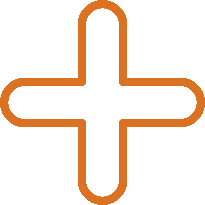 Welk groepje heeft er het beste opgelet?
Wat weten we nu & waarom is dat belangrijk?
#8
Vooruitblik volgende les
Vooruitblik volgende les
Vooruitblik volgende les
Hoe zit het eigenlijk met keuzevrijheid en regels bij ons: bij jou en je klasgenoten? Wat zijn verschillen en wat is hetzelfde?
Afsluiting
Afsluiting
Afsluiting
Het kan zijn dat je nog veel na moet denken over wat er besproken is of er een keertje verder over wil praten. Misschien heb jij of iemand die jij kent vaak niet de vrijheid om zelf keuzes te maken. Je bent altijd welkom om met mij of een andere leerkracht daarover verder te kletsen. 

Je kan ook online en anoniem praten via de Chat met Fier. Daar kunnen ze naar jouw verhaal en zorgen luisteren en als je dat wilt jou advies en hulp geven. 

Online en anoniem praten via de Chat met Fier: Chat met Fier
Keuzevrijheid: rechten & verschillen
Keuzevrijheid: rechten & verschillen
Keuzevrijheid: rechten & verschillen
Les 2: Hoe zit het met de keuzevrijheid van jou en je klasgenoten? Regels: wat is logisch en normaal, en wat is echt niet goed voor iemand.
Terugblik op de vorige les
Terugblik op de vorige les
Terugblik op de vorige les
De afgelopen les hebben we gesproken over…

• …keuzevrijheid en onze rechten binnen Nederland. 
• …wat (keuze)vrijheid wel en niet is. 
• …de verschillende (sub)culturen, normen, waarden en regels in Nederland
• …het verhaal van Lucas/Jamila: een jongere in Nederland die ernstig in zijn/haar vrijheid werd beperkt door familie en omgeving.
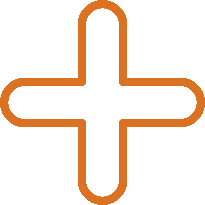 Het verhaal van Lucas of Jamila
Lucas (20): 'Mijn ouders schrokken zich kapot toen ik vertelde dat ik homoseksuele gevoelens heb'
Jamila (22): 'Mijn ouders deden er alles aan om te voorkomen dat ik van het juiste pad zou afwijken'
Hoe zit het bij jou?
#9
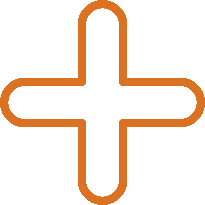 Opdracht: Welke regels zijn logisch/normaal (qua regels voor jouw leeftijd) en welke regels maken de (keuze)vrijheid zoveel kleiner, dat het eigenlijk echt niet goed is voor iemand (dat het schadelijk is). 
Zien jullie het verschil tussen de regels?
#10
Korte opdracht
Korte opdracht
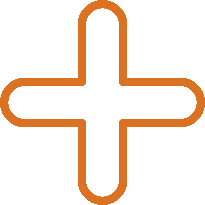 Korte opdracht
Welke regels zijn logisch/normaal (qua regels voor jouw leeftijd) en welke regels maken de (keuze)vrijheid zoveel kleiner, dat het eigenlijk echt niet goed is voor iemand (dat het schadelijk is). Noem de nummers van de regels die regels die ‘’logisch/normaal’’ zijn en noem de nummers van de regels die echt niet goed zijn voor iemand (dat het schadelijk is).

1) Je moet voor 22.00 uur naar bed.
2) Je mag als het donker is niet alleen over straat lopen of fietsen.
3) Je mag niet de hele dag gamen of op social media. Je hebt een schermtijd.
4) Je mag geen hulp zoeken bij bijvoorbeeld een huisarts als je ergens pijn of last van hebt.
5) Je mag als je 16/18+ bent alsnog niet zelf kiezen of je op sport gaat of een bijbaantje hebt.
6) Je mag niet kiezen met wie jij verkering wil, al zou je dat wel zelf willen kiezen.
7) Je moet altijd je bord leeg eten voordat je van tafel gaat. 
8) Je moet je eigen kamer opruimen en soms de tafel dekken.
9) Er wordt bepaald met wie jij wel en niet mag omgaan op het schoolplein.
10) Je moet het altijd eerst vragen of je chips of snoep mag pakken.
11) Je mag weinig of zelfs helemaal niet naar buiten voor of na school.

Zien jullie het verschil tussen de regels?
Hoe zit het bij jou?
Hoe zit het bij jou?
Brainstorm: eigen keuze, wat houdt dat eigenlijk in?
Kijkend naar de regels die wij net met elkaar opgeschreven hebben:

1. Welke normen en waarden / dingen die jouw ouders / familie belangrijk vinden zien jullie terug in de regels die zij voor jullie hebben bedacht?
 
2. Wat vinden jouw ouders en familie echt belangrijk? Vind jij dezelfde dingen belangrijk? Zo ja, waarom? Zo nee, botst dat wel eens?
Creatieve opdracht:
Wat betekent vrijheid voor jou? 
OF
Wat wens jij alle jongeren van jouw leeftijd toe als het gaat om (keuze)vrijheid?
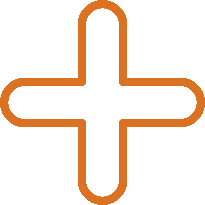 Deel het met je klas!
Deel het met je klas!
Deel het met je klas!
Terugblik
Terugblik
Terugblik
Wat heb je vooral onthouden van de afgelopen twee lessen?
Afsluiting
Afsluiting
Afsluiting
Het kan zijn dat je nog veel na moet denken over wat er besproken is of er een keertje verder over wil praten. Misschien heb jij of iemand die jij kent vaak niet de vrijheid om zelf keuzes te maken. Je bent altijd welkom om met mij of een andere leerkracht daarover verder te kletsen. 

Je kan ook online en anoniem praten via de Chat met Fier. Daar kunnen ze naar jouw verhaal en zorgen luisteren en als je dat wilt jou advies en hulp geven. 

Online en anoniem praten via de Chat met Fier: Chat met Fier
Keuzevrijheid: rechten & verschillen
Keuzevrijheid: rechten & verschillen
Keuzevrijheid: rechten & verschillen
De lessenreeks is ontwikkeld door Fier, en mogelijk gemaakt door ZonMw als aanvullende subsidie op het praktijkonderzoek (M)eer Zien. Het onderzoek (M)eer Zien is een samenwerking tussen Fier, Sterk Huis, Landelijk
Knooppunt Huwelijksdwang en Achterlating en Hogeschool Leiden. Kijk voor meer informatie over dit onderzoek op www.fier.nl/schadelijke-praktijken.
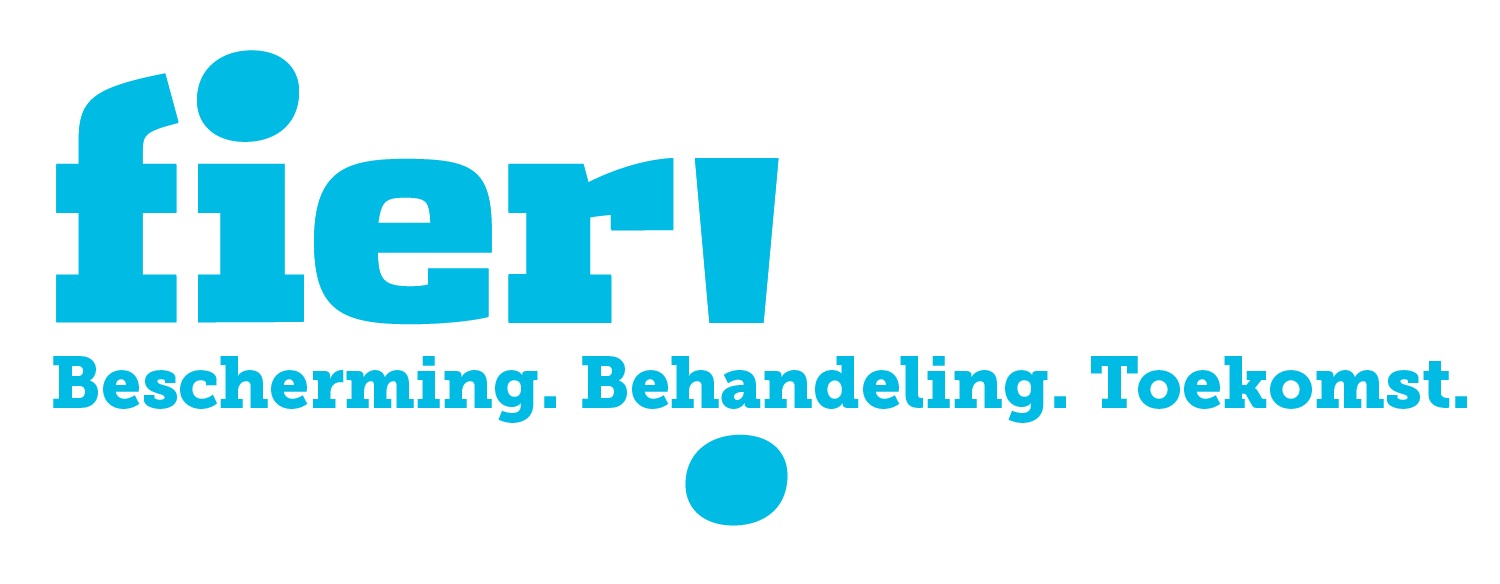 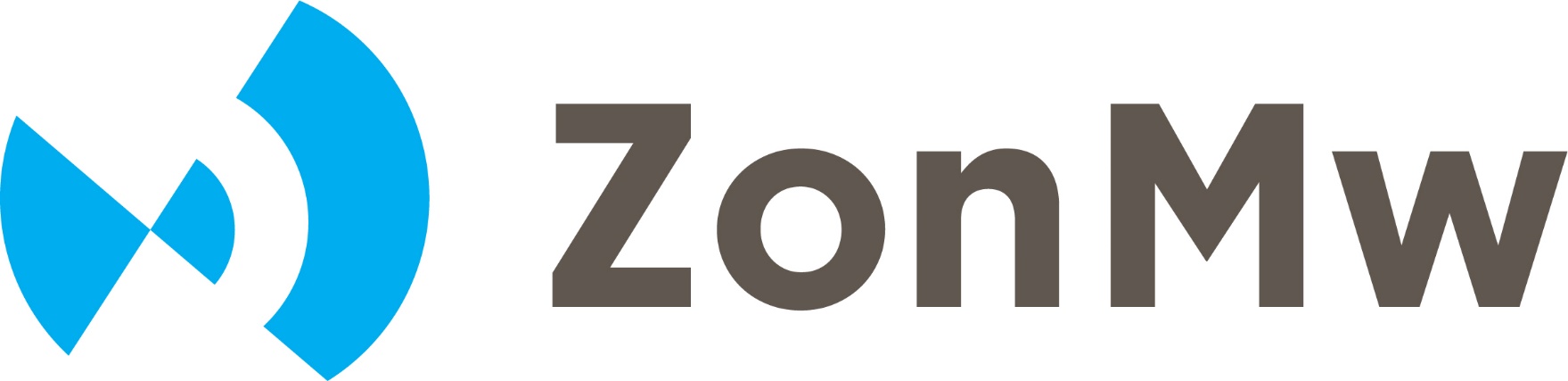